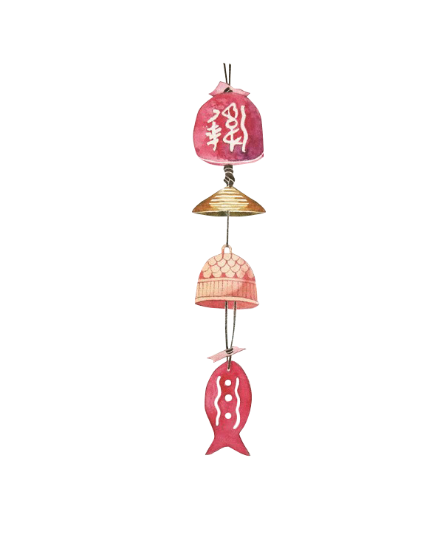 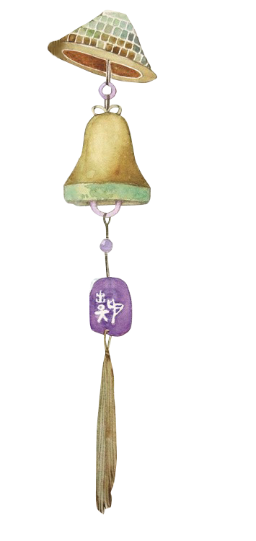 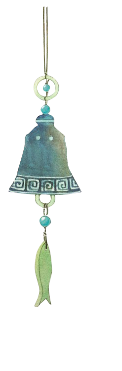 日
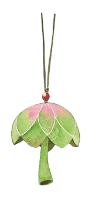 系
の
小
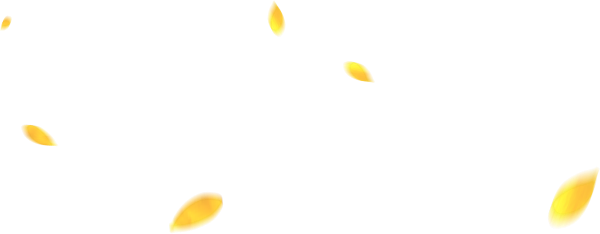 清
新
目
1
2
3
4
标题文本预设
标题文本预设
标题文本预设
标题文本预设
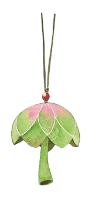 录
CONTENTS
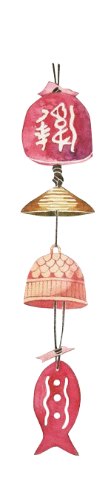 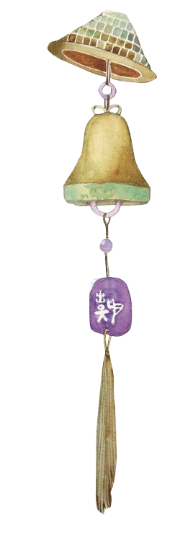 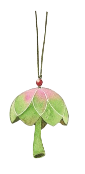 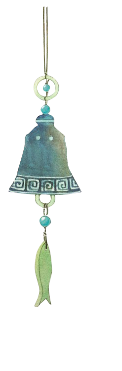 1
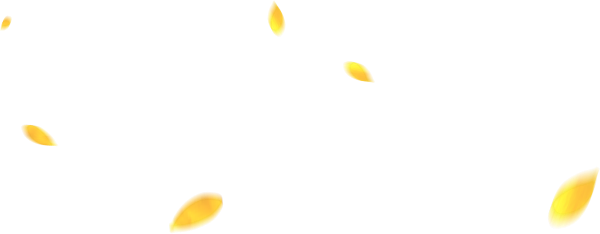 PART ONE
标题文本预设
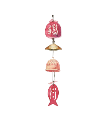 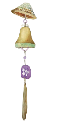 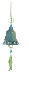 1 标题文本预设
标题文本预设
标题文本预设
标题文本预设
标题文本预设
输入简要文字内容文字内容需概况精炼言简意赅的说明该分项内容
输入简要文字内容文字内容需概况精炼言简意赅的说明该分项内容
输入简要文字内容文字内容需概况精炼言简意赅的说明该分项内容
输入简要文字内容文字内容需概况精炼言简意赅的说明该分项内容
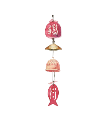 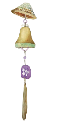 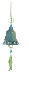 1 标题文本预设
标题文本预设
标题文本预设
标题文本预设
标题文本预设
标题文本预设
输入简要文字内容文字内容需概况精炼言简意赅的说明该分项内容
输入简要文字内容文字内容需概况精炼言简意赅的说明该分项内容
输入简要文字内容文字内容需概况精炼言简意赅的说明该分项内容
输入简要文字内容文字内容需概况精炼言简意赅的说明该分项内容
输入简要文字内容文字内容需概况精炼言简意赅的说明该分项内容
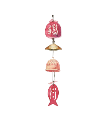 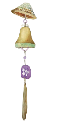 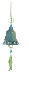 1 标题文本预设
标题文本预设
标题文本预设
标题文本预设
标题文本预设
标题文本预设
输入简要文字内容文字内容需概况精炼言简意赅的说明该分项内容
输入简要文字内容文字内容需概况精炼言简意赅的说明该分项内容
输入简要文字内容文字内容需概况精炼言简意赅的说明该分项内容
输入简要文字内容文字内容需概况精炼言简意赅的说明该分项内容
输入简要文字内容文字内容需概况精炼言简意赅的说明该分项内容
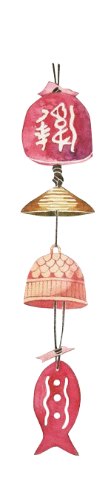 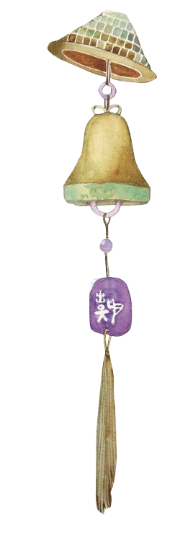 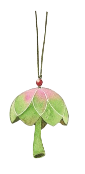 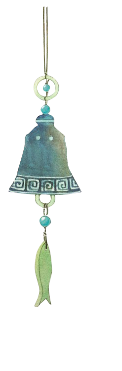 2
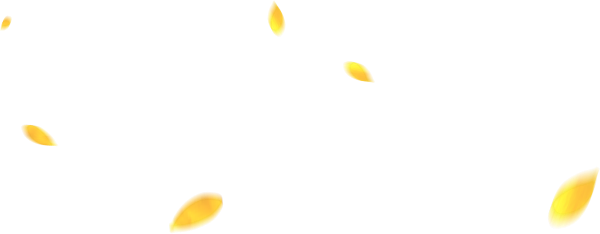 PART TWO
标题文本预设
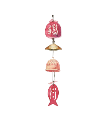 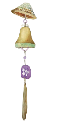 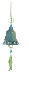 2 标题文本预设
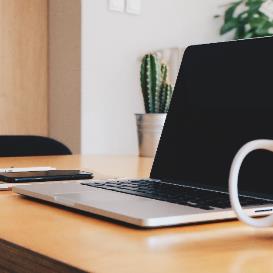 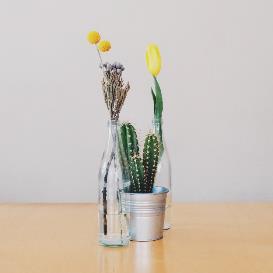 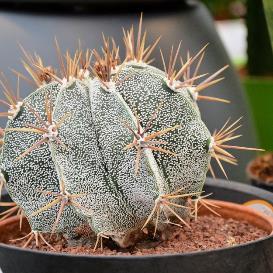 1
2
3
标题文本预设
标题文本预设
标题文本预设
输入简要文字内容文字内容需概况精炼言简意赅的说明该分项内容
输入简要文字内容文字内容需概况精炼言简意赅的说明该分项内容
输入简要文字内容文字内容需概况精炼言简意赅的说明该分项内容
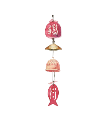 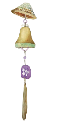 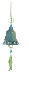 2 标题文本预设
标题文本预设
标题文本预设
标题文本预设
标题文本预设
输入简要文字内容文字内容需概况精炼言简意赅的说明该分项内容
输入简要文字内容文字内容需概况精炼言简意赅的说明该分项内容
输入简要文字内容文字内容需概况精炼言简意赅的说明该分项内容
输入简要文字内容文字内容需概况精炼言简意赅的说明该分项内容
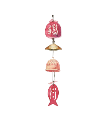 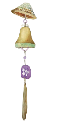 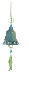 2 标题文本预设
标题文本预设
标题文本预设
标题文本预设
标题文本预设
输入简要文字内容文字内容需概况精炼言简意赅的说明该分项内容
输入简要文字内容文字内容需概况精炼言简意赅的说明该分项内容
输入简要文字内容文字内容需概况精炼言简意赅的说明该分项内容
输入简要文字内容文字内容需概况精炼言简意赅的说明该分项内容
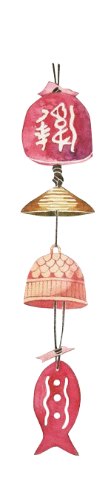 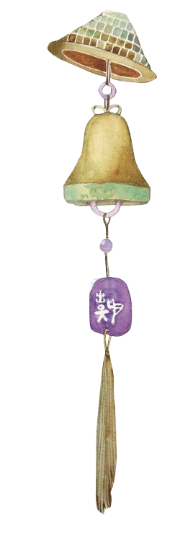 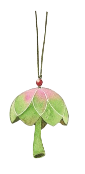 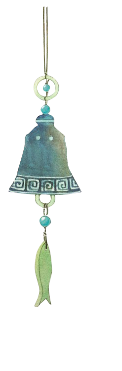 3
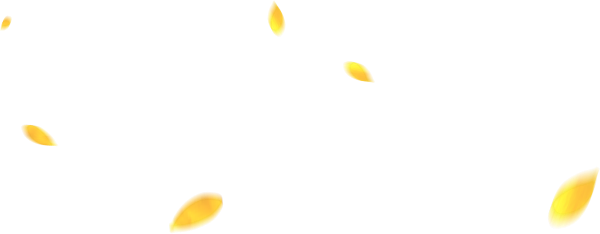 PART THREE
标题文本预设
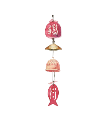 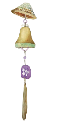 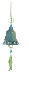 3 标题文本预设
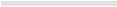 标题文本预设
标题文本预设
标题文本预设
标题文本预设
输入简要文字内容文字内容需概况精炼言简意赅的说明该分项内容
输入简要文字内容文字内容需概况精炼言简意赅的说明该分项内容
输入简要文字内容文字内容需概况精炼言简意赅的说明该分项内容
输入简要文字内容文字内容需概况精炼言简意赅的说明该分项内容
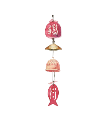 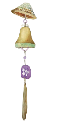 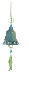 3 标题文本预设
1
2
3
文本预设
文本预设
文本预设
输入简要文字内容文字内容需概况精炼言简意赅的说明该分项内容
输入简要文字内容文字内容需概况精炼言简意赅的说明该分项内容
输入简要文字内容文字内容需概况精炼言简意赅的说明该分项内容
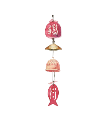 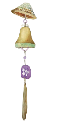 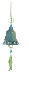 3 标题文本预设
标题文本预设
标题文本预设
标题文本预设
标题文本预设
输入简要文字内容文字内容需概况精炼言简意赅的说明该分项内容
输入简要文字内容文字内容需概况精炼言简意赅的说明该分项内容
输入简要文字内容文字内容需概况精炼言简意赅的说明该分项内容
输入简要文字内容文字内容需概况精炼言简意赅的说明该分项内容
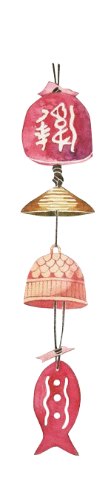 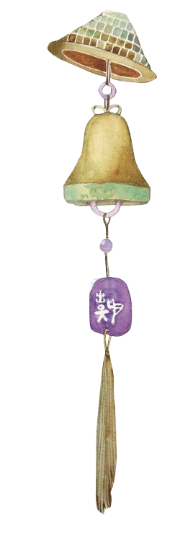 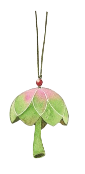 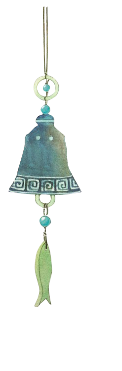 4
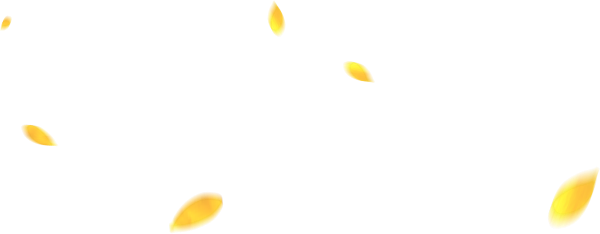 PART FOUR
标题文本预设
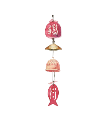 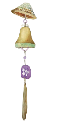 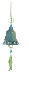 4 标题文本预设
输入简要文字内容文字内容需概况精炼言简意赅的说明该分项内容
文本预设
输入简要文字内容文字内容需概况精炼言简意赅的说明该分项内容
40%
文本预设
60%
输入简要文字内容文字内容需概况精炼言简意赅的说明该分项内容
输入简要文字内容文字内容需概况精炼言简意赅的说明该分项内容
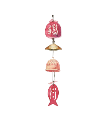 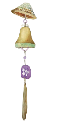 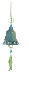 4 标题文本预设
标题文本预设
标题文本预设
标题文本预设
输入简要文字内容文字内容需概况精炼言简意赅的说明该分项内容
输入简要文字内容文字内容需概况精炼言简意赅的说明该分项内容
输入简要文字内容文字内容需概况精炼言简意赅的说明该分项内容
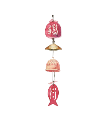 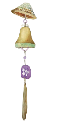 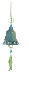 4 标题文本预设
1
3
2
标题文本预设
标题文本预设
标题文本预设
输入简要文字内容文字内容需概况精炼言简意赅的说明该分项内容输入简要文字内容文字内容需概况精炼言简意赅的说明
输入简要文字内容文字内容需概况精炼言简意赅的说明该分项内容输入简要文字内容文字内容需概况精炼言简意赅的说明
输入简要文字内容文字内容需概况精炼言简意赅的说明该分项内容输入简要文字内容文字内容需概况精炼言简意赅的说明
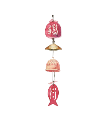 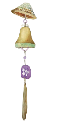 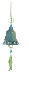 4 标题文本预设
标题文本预设
标题文本预设
标题文本预设
标题文本预设
标题文本预设
标题文本预设
输入简要文字内容文字内容需概况精炼言简意赅的说明该分项内容
输入简要文字内容文字内容需概况精炼言简意赅的说明该分项内容
输入简要文字内容文字内容需概况精炼言简意赅的说明该分项内容
输入简要文字内容文字内容需概况精炼言简意赅的说明该分项内容
输入简要文字内容文字内容需概况精炼言简意赅的说明该分项内容
输入简要文字内容文字内容需概况精炼言简意赅的说明该分项内容
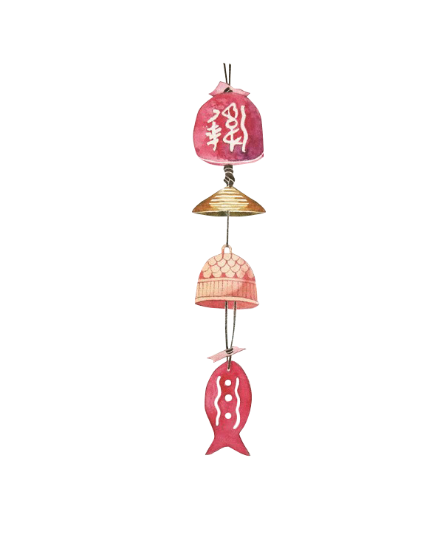 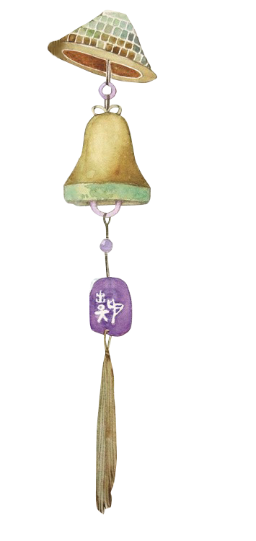 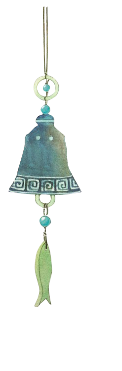 谢
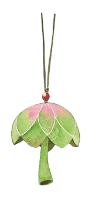 谢
の
聆
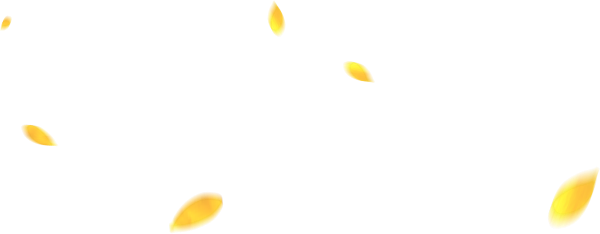 THANKS
听